Leprechaun
Leprechauns o duendes irlandeses son seres sobrenaturales del folclore irlandés similares a los duendes comunes y a las hadas. A menudo se ven como decoraciones para el Día de San Patricio. Los duendes irlandeses son personajes interesantes.
	Un duende irlandés es pequeño, de unos 3 pies de altura. Por lo general, usan un traje verde con un sombrero verde. Llevan zapatos negros con hebillas grandes. Casi siempre son hombres y tienen barbas largas.
	Los duendes irlandeses son conocidos por ser buenos zapateros. Hacen los zapatos que usan y reparan los que están desgastados. Los duendes irlandeses también son conocidos por esconder oro. Tienen una olla de oro escondida al final del arcoíris. Los duendes irlandeses son muy engañosos y les gusta jugarle trucos a la gente.
	Si atrapas a un duende, podría cambiarte tres deseos por su libertad. Si eres inteligente, es posible que también puedas obtener su olla de oro. Recuerda, los duendes son muy engañosos, así que asegúrate de que si atrapas uno, no te engañe para que renuncies a tus deseos.
	Los duendes son una parte divertida del folclore irlandés. ¡Es divertido pensar en cómo podrías atrapar uno y qué desearías si lo hicieras!
© 2022 My Bilingual Life
TERMS OF USE
This product is for personal classroom use by a single teacher. Please do not share or post online. You may not sell this product as your own. These products are not for commercial use.  This purchase is for single use only. If you are interested in sharing this product with a colleague, please refer them to my Teachers Pay Teachers Store.
Please consider providing feedback on this product at TpT.  When you give feedback, you also receive Teachers Pay Teachers credits which can be used to make future purchases.  Please take a moment and let me know how this product worked for your classroom. If your class enjoyed this product, I’d love to share your story.
If you have any questions, feedback, or comments, please feel free to contact me at mybilinguallifetpt@gmail.com
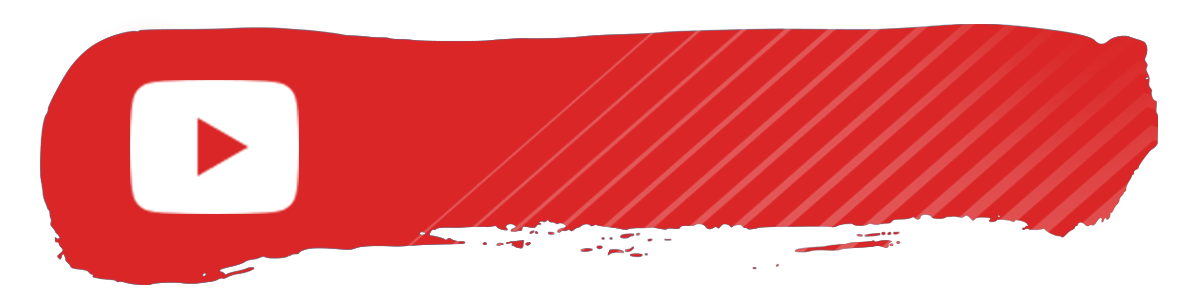 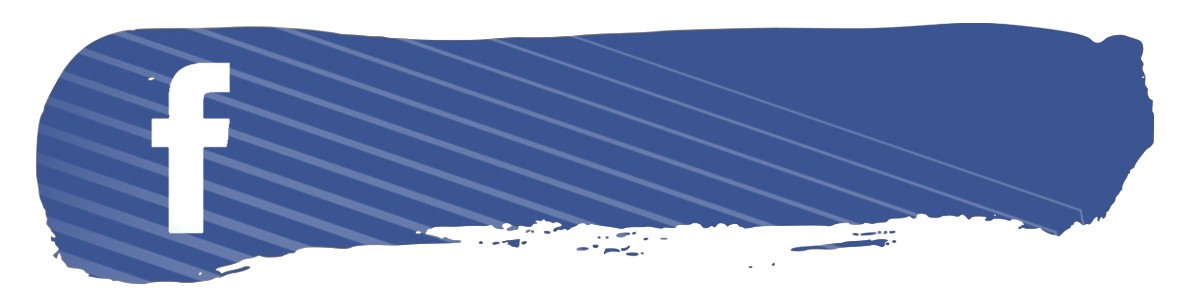 My bilingual life
My Bilingual Life
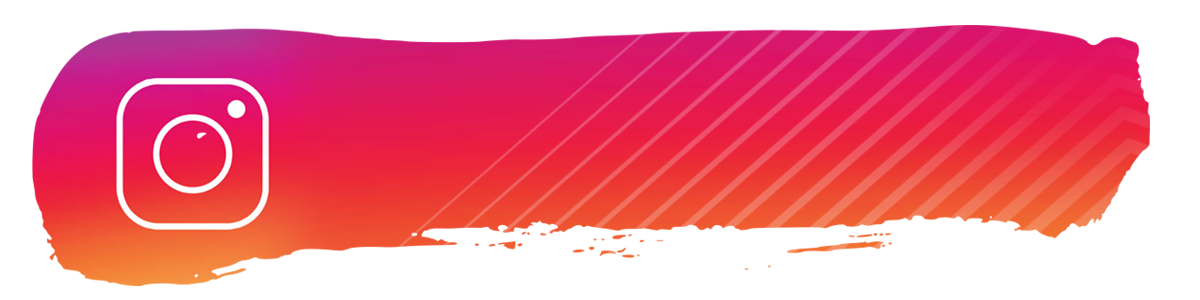 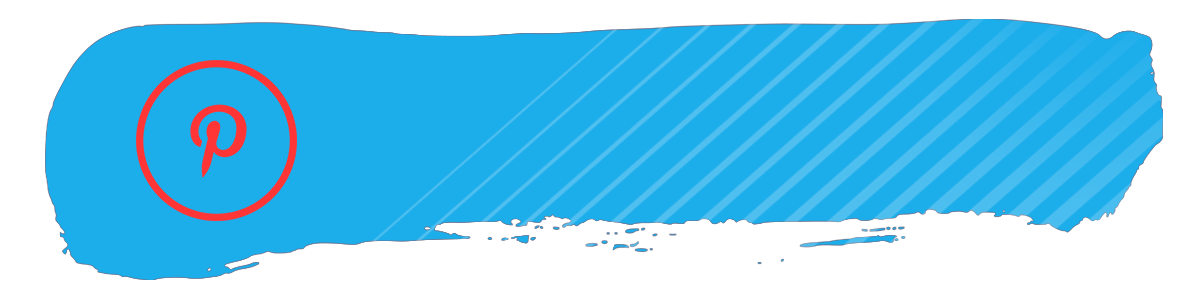 @mybilinguallife
mybilinguallifetpt
Resources
Cooper Black
KG Primary Penmanship 2
KAStoneage
Copyright 2021.  Twila Godinez - My Bilingual Life.  All rights reserved. Permission is granted to copy pages specifically designed for student or teacher use by the original purchaser or licensee.  The reproduction of any other part of this product is strictly prohibited. Copying any or part of this product and placing it on the Internet in any form (even a personal/classroom website) is strictly forbidden.  Doing so is a violation of the Digital Millennium Copyright Act (DMCA).
Special Thanks to:
Krista Wallden
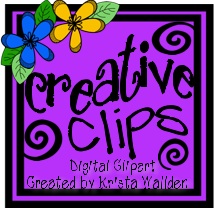 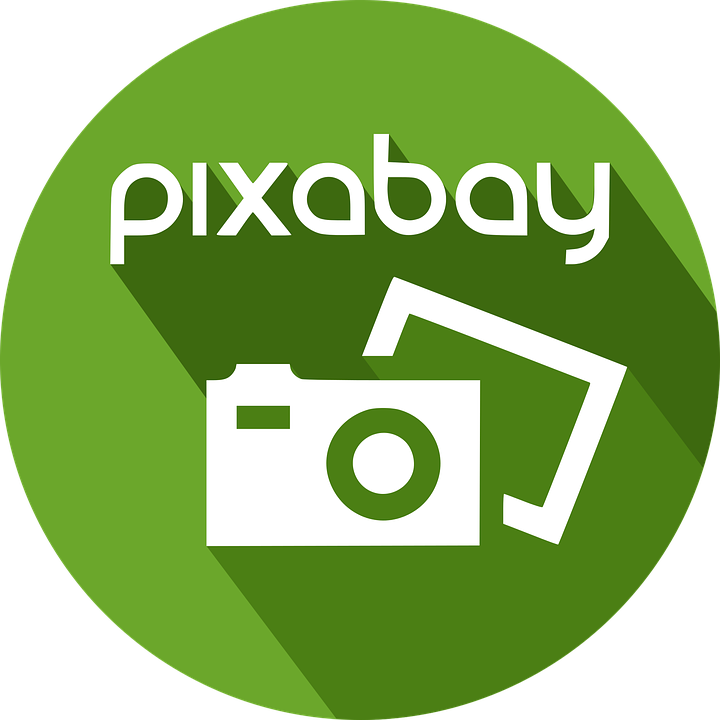 https://www.teacherspayteachers.com/Store/Krista-Wallden-Creative-Clips
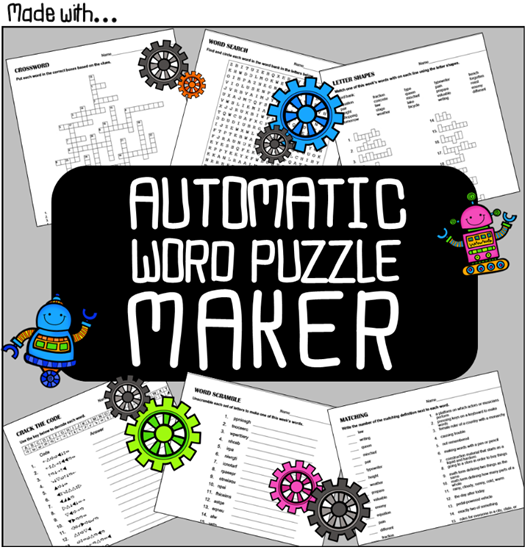 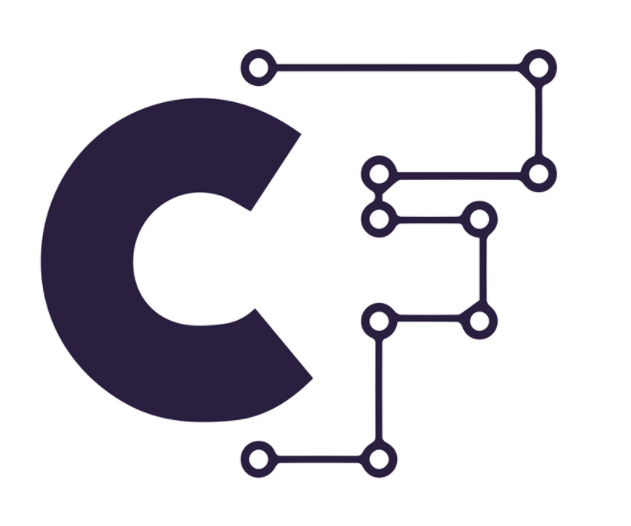 www.pngtree.com
Creative Fabrica
Kimberly Geswein Fonts
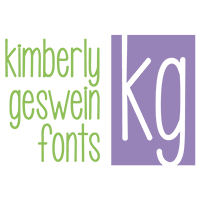 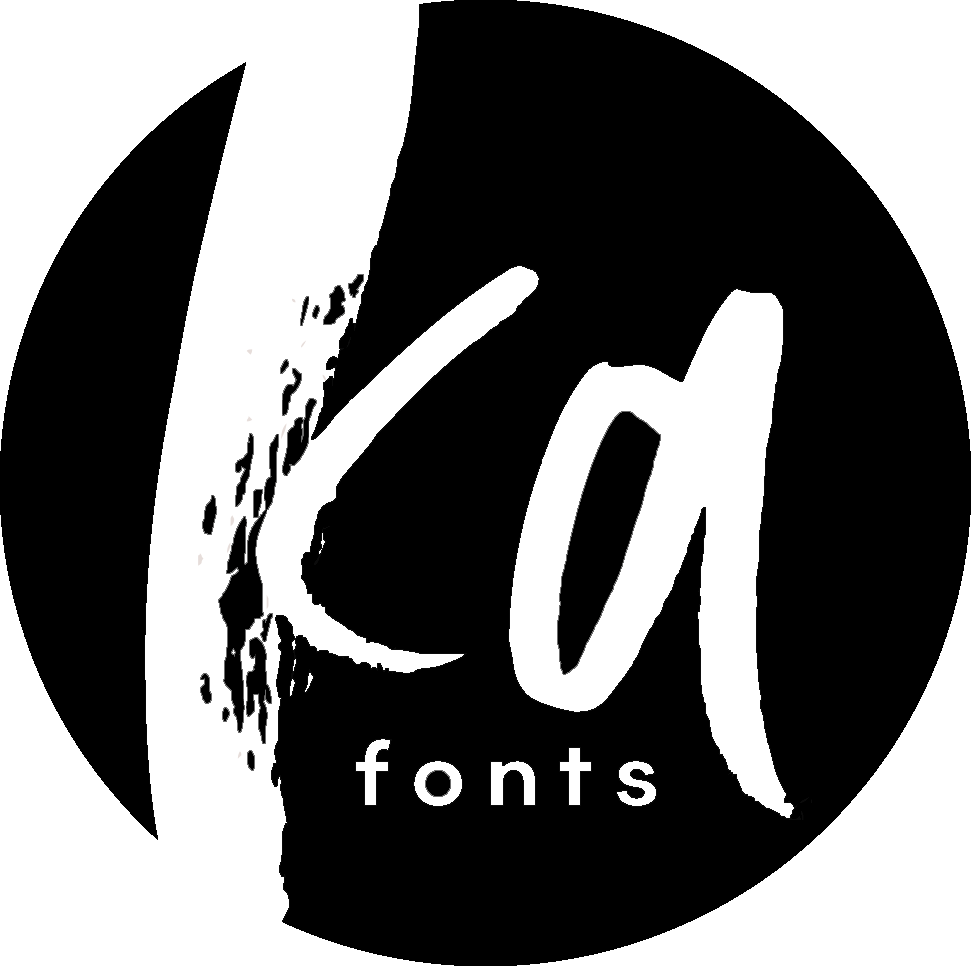 Kaitlynn Albani Fonts
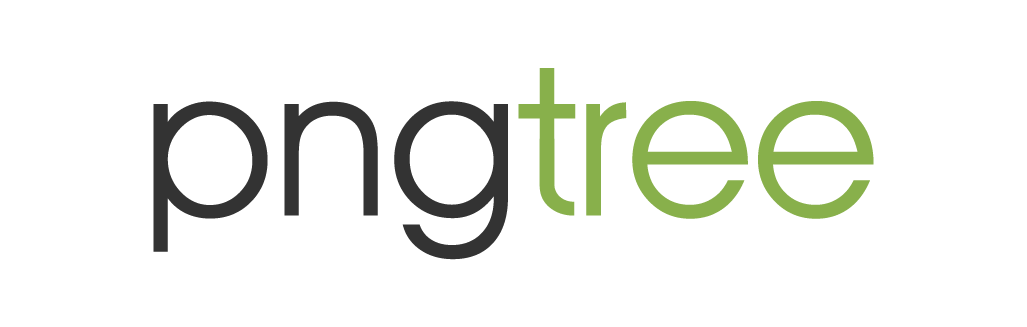